Productivity impact of Integrating Soil Fertility Management Interventions (SFMIs) in the Input Subsidy Programs (ISPs): Evidence from a Randomized Controlled Trial in Malawi
Levison Chiwaula, Christone J. Nyondo, Dinah T. Salonga, Moses Munthali, Maggie Munthali, Sarah Tione and Readwell Musopole. 
PEP National Policy Conference– October, 2024 – Lilongwe - Malawi
Context
Background
Malawi has been implementing a large input subsidy program(ISP) since 2004/2005
ISP has increased fertilizer consumption from less than 10 kg/ha in 2005 to 55.8 kg/ha in 2016.
Affordable Input Program (AIP) was introduced in 2020/21 to widen access to inorganic fertilizer and improved seed
However, maize yield has marginally increased from roughly 1 MT/ha to around 2 MT/ha, lower than the yield potential of roughly 8- 12 MT/Ha
Context
Background
Poor soil health is one of the major causes of low productivity in the face of increased fertilizer use
Poor soil health  - high acidity and low soil organic matter have reduced fertilizer use efficiency
Soil acidity can be reversed by application of agricultural lime
Organic fertilizer increases organic matter in the soil
We introduced agricultural lime and organic fertilizer to evaluate its impact on yield
Source: Burke et al., 2022
Research questions
What is the impact of integrating organic fertilizer into AIP on maize productivity? 

What is the impact of integrating organic fertilizer plus agricultural lime into the AIP on maize productivity?

What is the impact of training farmers in the use of supplementary soil fertility management interventions through farmer and section demonstration plots on the adoption of SFMIs?
What did we do?
Experimental Research
A cluster Randomized Control Trial (cRCT) among AIP beneficiaries
Trial comprised of a control group and two treatment arms 

Control - AIP beneficiaries. They will only tailor-made receive extension services. 
Organic fertilizer - Receive organic fertilizer, tailor-made extension services on top of AIP. 
Organic fertilizer plus agricultural lime – They will receive organic fertilizer, agricultural lime, and tailor-made extension services on top of AIP.
What did we do?
The Intervention
Implemented in two districts with high soil acidity - Nkhotakota  and Mzimba
Farmers were provided with supplementary inputs and agricultural extension on good agricultural practices. 
Each agricultural section established a demonstration plot manned by the extension officer
Individual farmers established trial/experimental plots on their farms
Agricultural extension services provided by government extension officers
What did we do?
The Intervention
What did we do?
Three data sources
Soil Survey 
Was done to ascertain soil conditions
Soil samples collected from a sub-sample of 86 farms

Midline Survey
Implemented in June 2023 
Collected information on farmer demographic characteristics and production

Endline Survey
Implemented in February 2024
Collected data on knowledge, attitudes, and adoption of SFMIs
What did we find?
Pre-Treatment Soil Conditions
The soils were similar in the three arms
Soils are marginally acidic
What did we find?
Impact of maize yield
What did we find?
Impact on Fertilizer Response Rate
The estimates are derived from estimated models and are all significant
A kilogram of fertilizer at basal dressing yielded the highest maize yield when we added organic fertilizer.
Organic fertilizer plus lime yielded lower response rate than organic fertilizer only
What did we find?
Impact on adoption
Participating in the OF arm increased use of OF by 8% and use of agricultural lime by 0.07%
Participation in OF and agricultural lime arm increased use of OF by 10% and use of agricultural lime by 5%.
Impact of use of agricultural lime would have been higher if supply chain was able to deliver
What did we find?
Cost-effectiveness of SFMIs
Cost-effectiveness was estimated based on expected yield with full inorganic fertilizer application
OF arm had highest BCR
ICERs show that it costed less to produce a produce additional kg of maize with OF only than with OF plus lime
Key messages
Integrating SFMIs among AIP beneficiaries increased maize productivity through increased fertilizer response rates
Integrating SFMIs among AIP beneficiaries is cost-effective
Agricultural lime did produce significant treatment effects because the soils are not very acidic
The use of a demonstration plot at the agricultural section level and an experimental plot at the farmer level increased the adoption of SFMIs.
What should be done?
Malawi should integrate SFMIs into the AIP to increase maize productivity and returns to AIP investments
The government should strive to provide up-to-date soil maps to support the integration of SFMIs  in the AIP
The government should also promote the use of private soil testing services among farmers
How should the integration of SFMI in AIP be done?
Thank you!
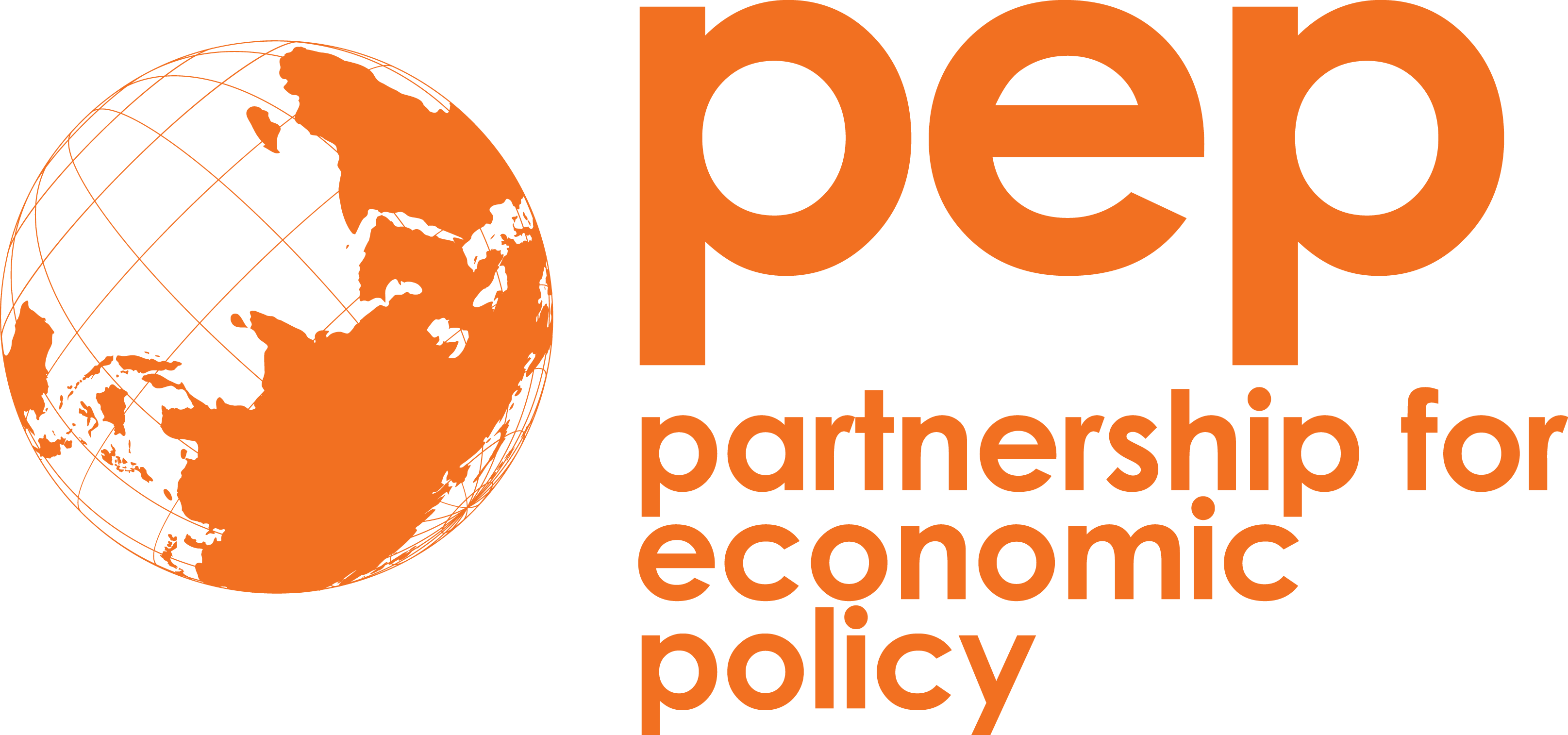 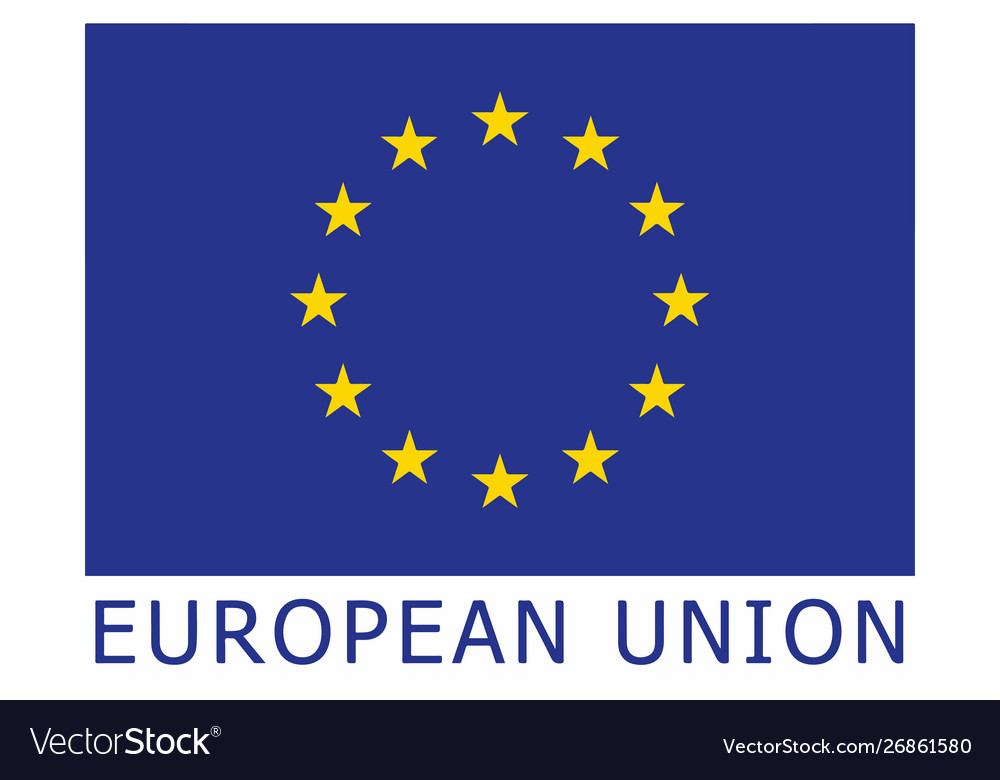 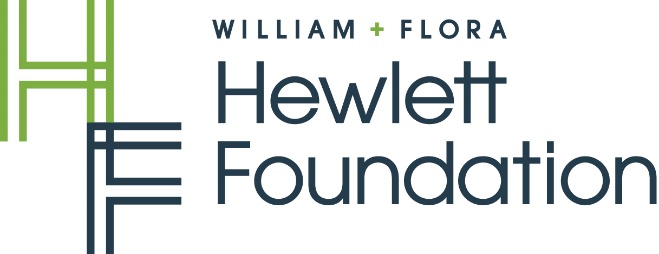 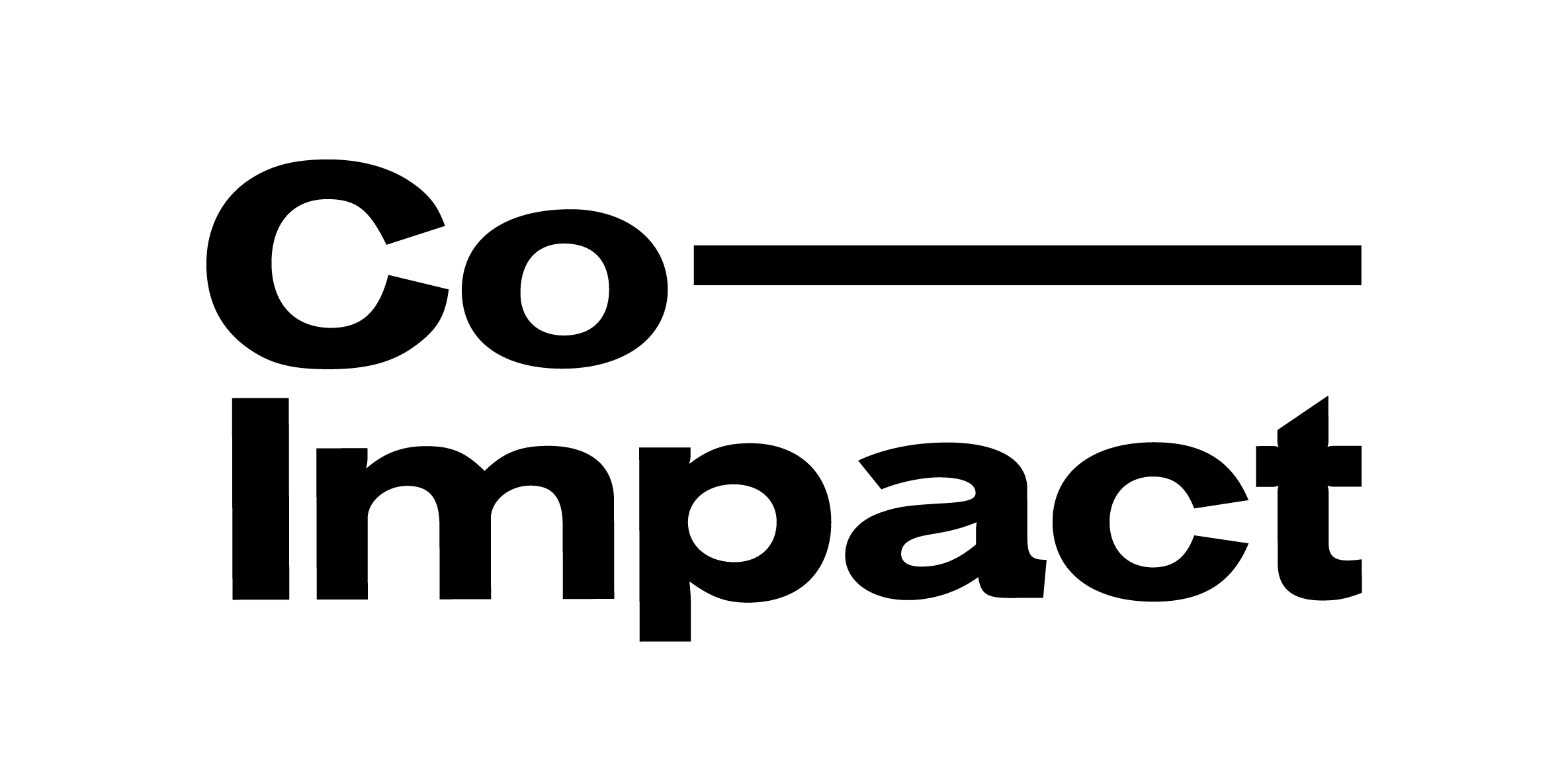 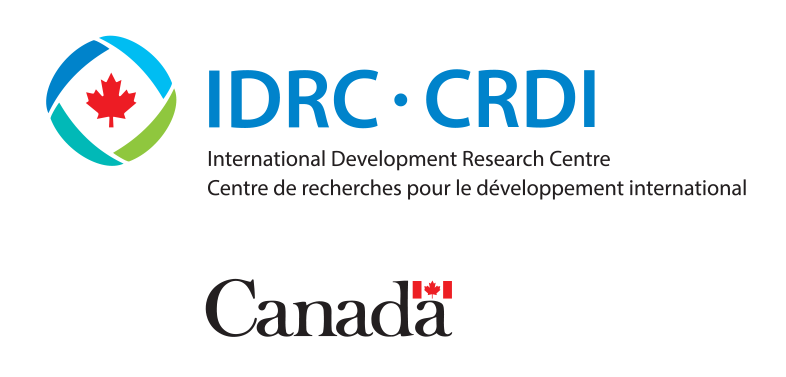 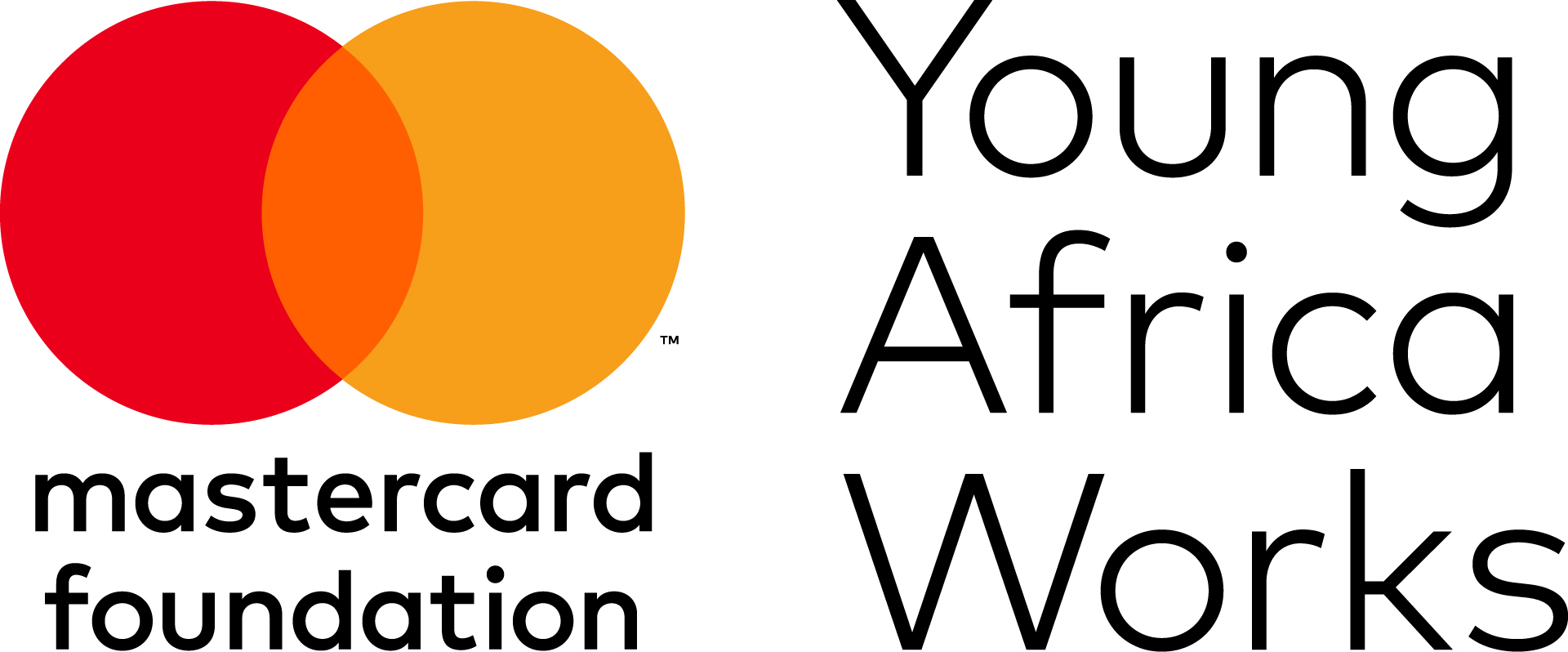 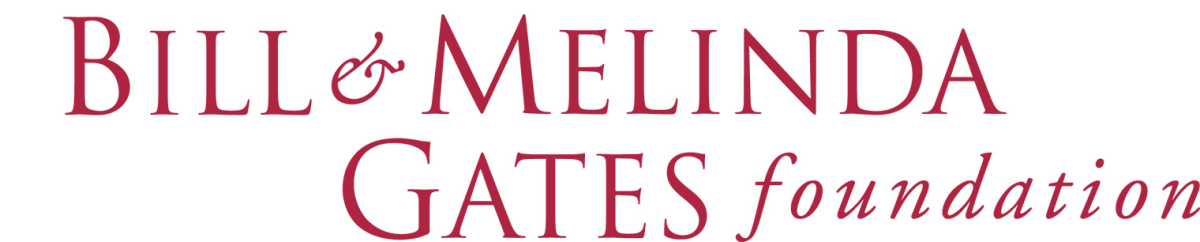 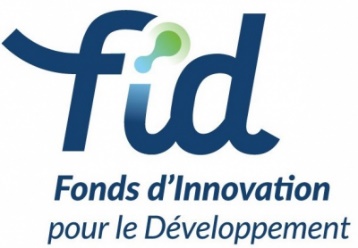 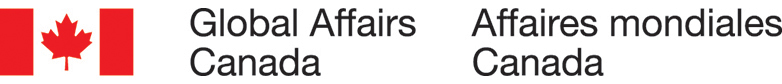